Role of Center of Excellence in Management and Research of Sickle Cell disease including Prenatal Diagnosis and Newborn  Screening
Dr Dinesh Pendharkar, MD PhD FASCO
Dr Dinesh Pendharkar, MD,PhD,FASCO
Director Sarvodaya Cancer Institute
Head Haemato-oncology, BMT, Cell & Gene Therapy
Advisor Sickle Program Govt of Odisha
Mentor Cancer Care Program MP, Rajasthan, Chhattisgarh, Odisha, Gujarat, Himachal Pradesh
Dr Dinesh Pendharkar
Global Committee Member American Society of Gene and Cell  Therapy
Asian Cellular Therapy Organisation, Executive Committee Member
Past President Indian Society of Oncology 
Past President Indian Society of Medical and Paediatric Oncology
Past Chair International Affairs Committee of American Society of Clinical Oncology
Summary
Create District Sickle  Care Programme
Create Center of Excellence in each state to play role of lead MENTOR
Preferably near the site of highest prevalence
Control Training activities
Control Diagnostics
Control Newborn screening
Offer highest level of specialized medical care related to sickle cell disease
SCD Management in Odisha:  An Overview
NHM, ODISHA
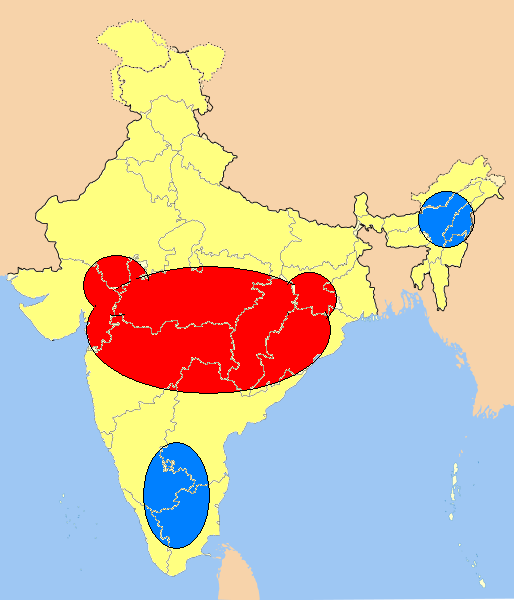 India
Orissa
21-40%
5-20%
<5%
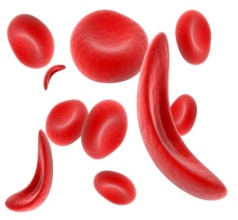 State Scenario in Haemoglobinopathy
The State- Odisha comes in the high sickle cell prevalence zone in the country along with States like Jharkhand, Madhya Pradesh, Chhattisgarh, Maharashtra & Gujarat
The State has prevalence of both Sickle Cell (10-15%) and Thalassemia (6-10%) as per the study report of CMC Vellore.
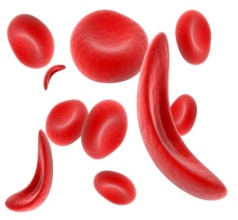 Selection of Districts
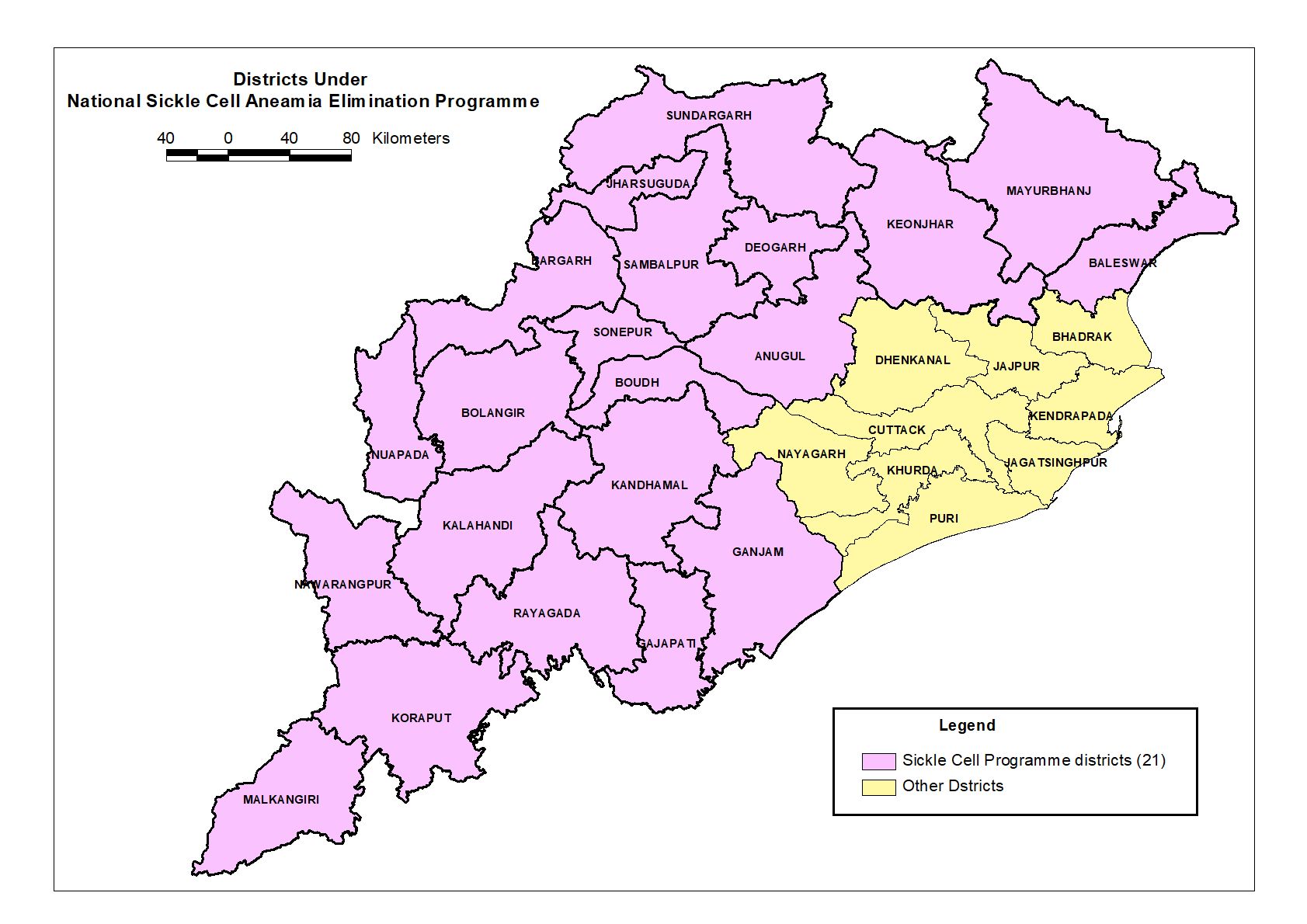 Out of 30 districts, 13 tribal districts and 12 Western Odisha districts have high prevalence in Sickle Cell comes together to 21 districts – Targeted for  Universal Screening 
Rest 9 districts are  targeted for  Opportunistic Screening  at Facility level (Provision has been made as part of  Essential  Diagnostic List  for facilities issued by GoI)
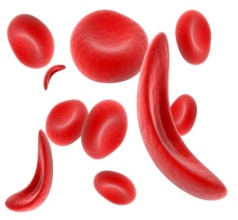 Modes of Universal Screening
Initially , screening started  using POC across  the  targeted  districts .
On analysis  of  report submitted by CMC Vallore  , it was found  that  there is prevalence  of  both Sickle Cell & Thallesemia  across the State & Thallasemia prevalence is more  in  some districts.
So,  revised the  Screening strategy  &   screen  population  with DBS-HPLC  method  in  7  districts (Balasore, Bolangir, Gajapati, Ganjam, Kalahandi, Rayagada & Sundargarh).
Engaged  various platform / Service Providers  to  improve  screening -  Mobile Health Units, (State Specific)  Mobile Health Teams under RBSK,  VHSND,    HW-F at SHCs,  Selected ASHAs those  are well versed with Portal entry , Service Providers at Urban AAM etc.
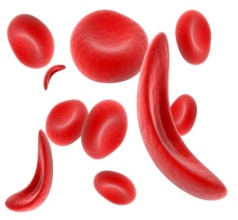 Universal Screening: Using DBS-HPLC Method
One single test for all clinically relevant Haemoglobinopathy
Simple Procedure : Works on a finger/heel prick sample soaked on a filter paper i.e. Dried Blood Spot (DBS) , very easy to collected no special training needed, 
Logistically convenient, DBS is extremely robust and  stable at room temperature for weeks , no cold chain or special transport or storage requirement.
Fast program roll out, with minimal burden on the already overworked HCW.
No subjectivity and human errors as the results  are analyzed in  the Lab
Screening done in outsourced mode- Sample drawn  using DBS  by the system  and  sample collection from CHC, undertaking the Tests & result updation  in the portal is the responsibility of he agency.
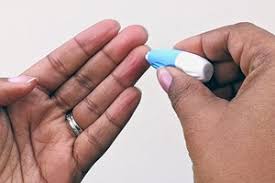 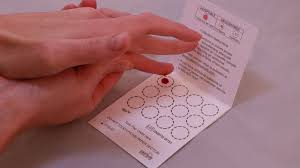 Opportunistic Screening: Using Gazelle Hb Variant
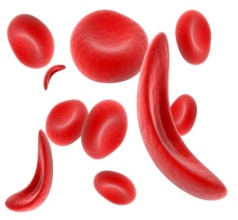 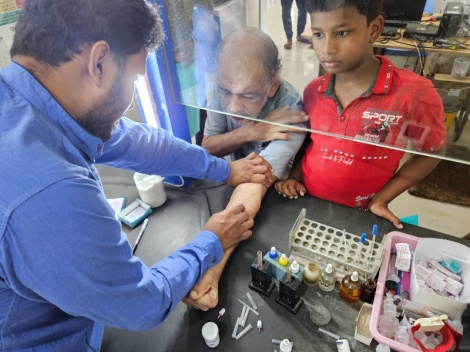 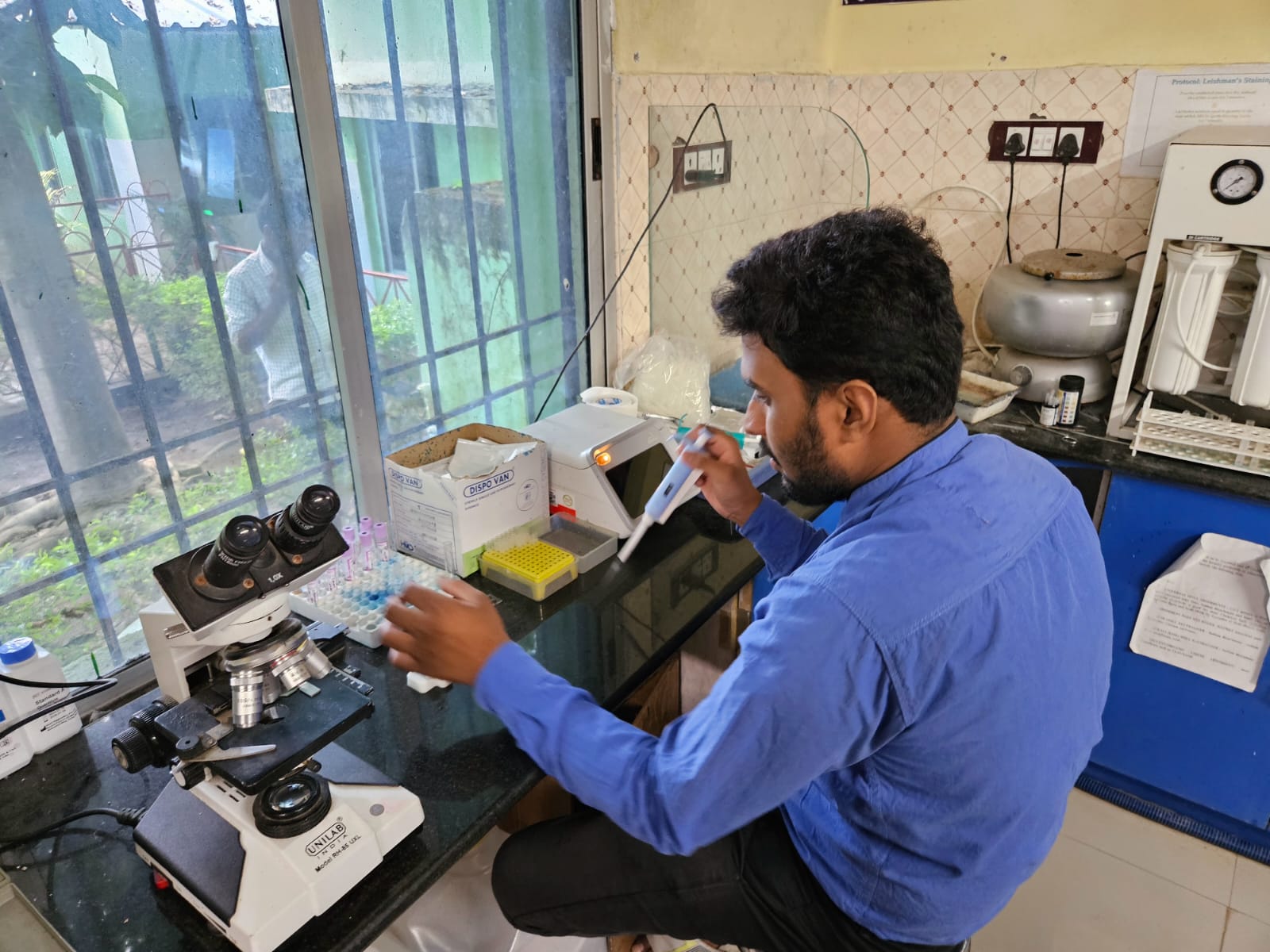 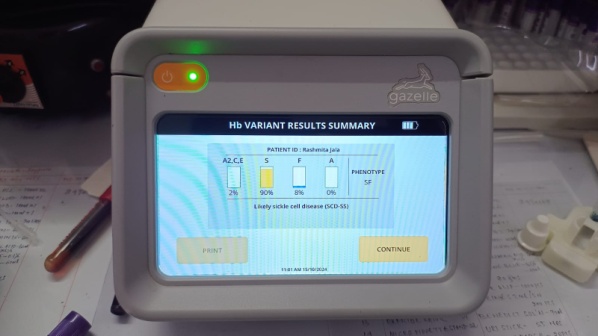 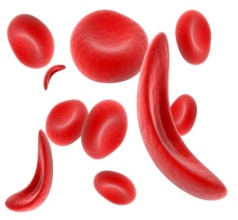 Screening  at Different Platforms : A Snapshots
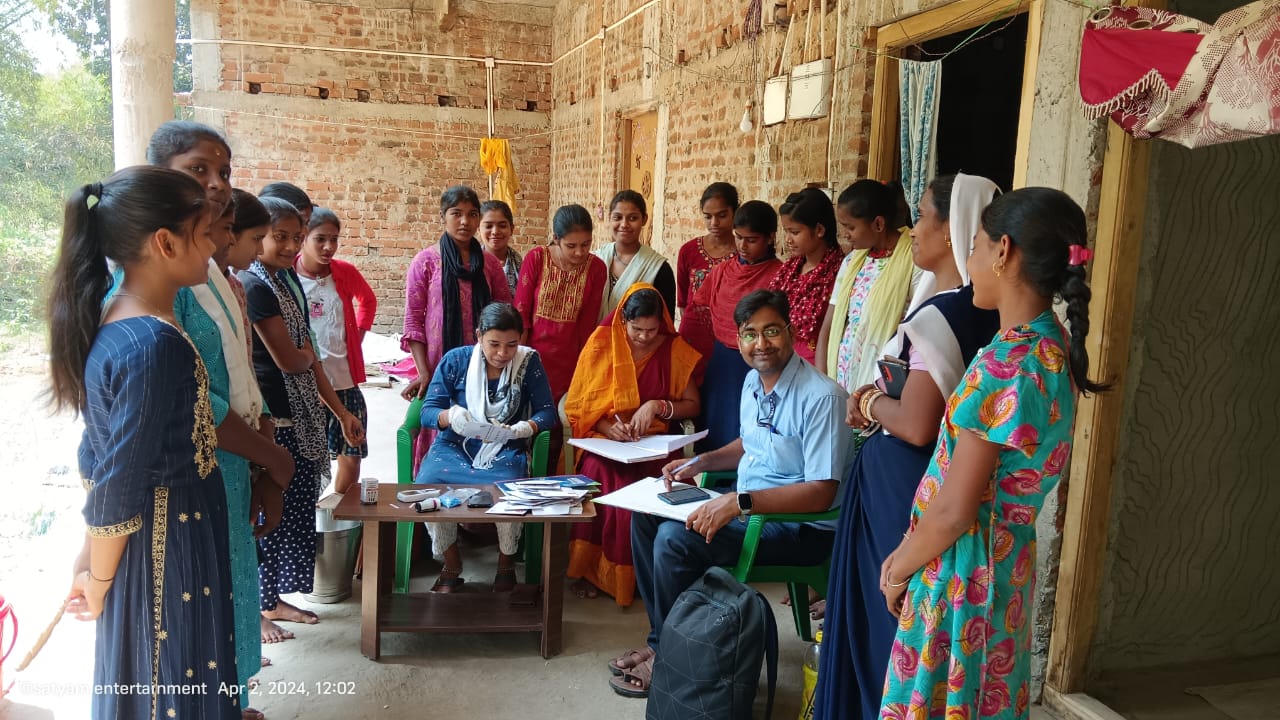 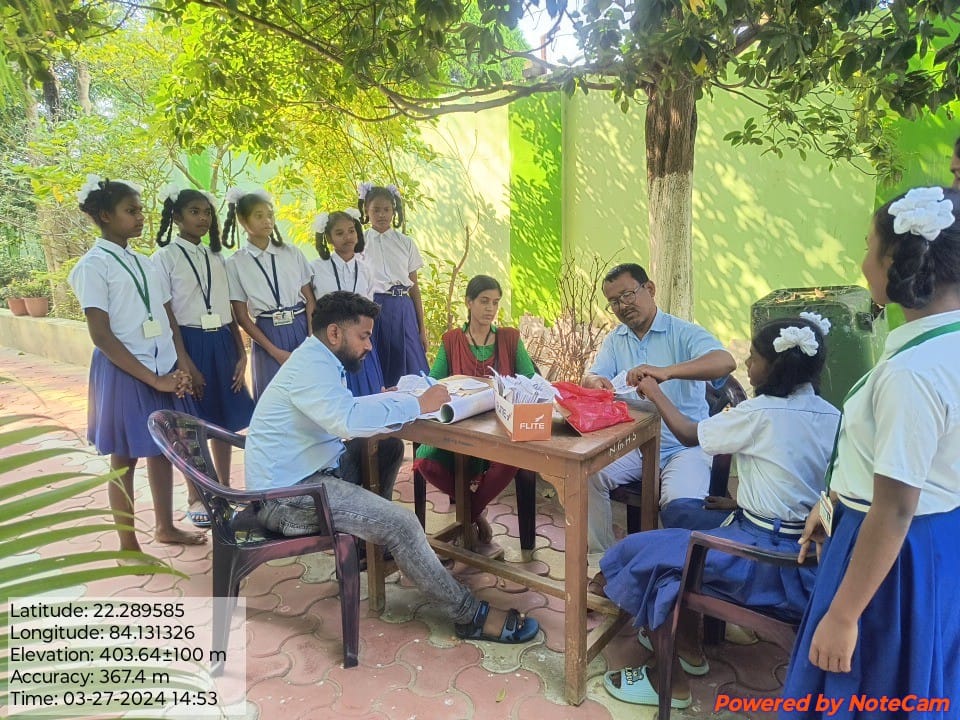 Mobile Health Units Engaged at Community Level  Screening
RBSK Team  Involved for School Level Screening
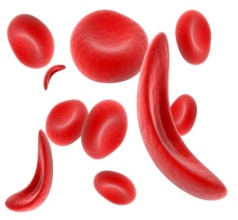 State Specific IEC-BCC
Two  different Packages developed i.e. one for improving screening and other for sustaining treatment /management of positive cases.
Screening Centric IEC Package : Specially  developed for different  target groups  i.e. Students/ Pregnant Women/ General Population etc
Treatment and Management centric IEC Package :  Information brochure  has been  developed for all disease & Trait cases 
Other Strategies :
Facility based Counsellors are being trained (Counsellor’s module  shared  by MOTA )
Plan is to establish genetic  counselling unit at all 32 DHH sand 13 MCHs.
UNICEF supported In this drive
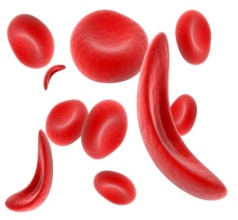 State specific IEC-BCC : Prototypes
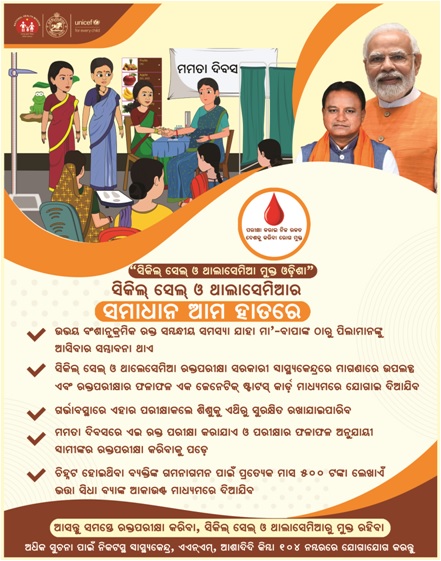 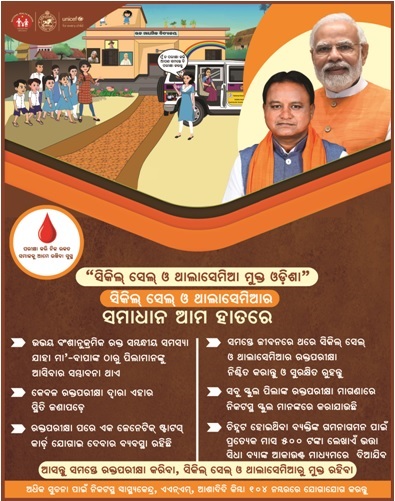 For VHSND Session Site
For School
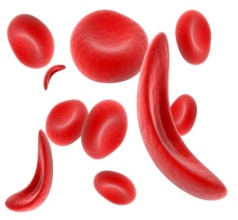 State specific IEC-BCC: Prototypes
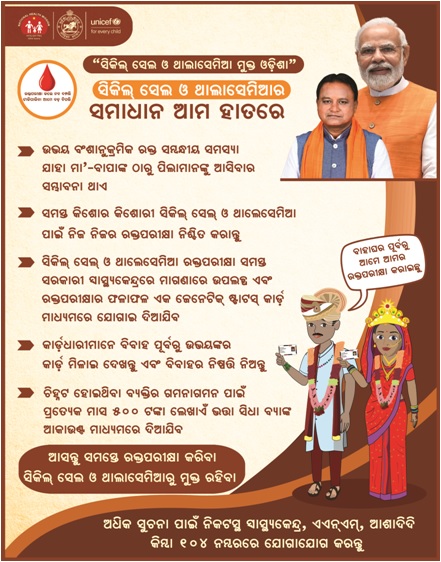 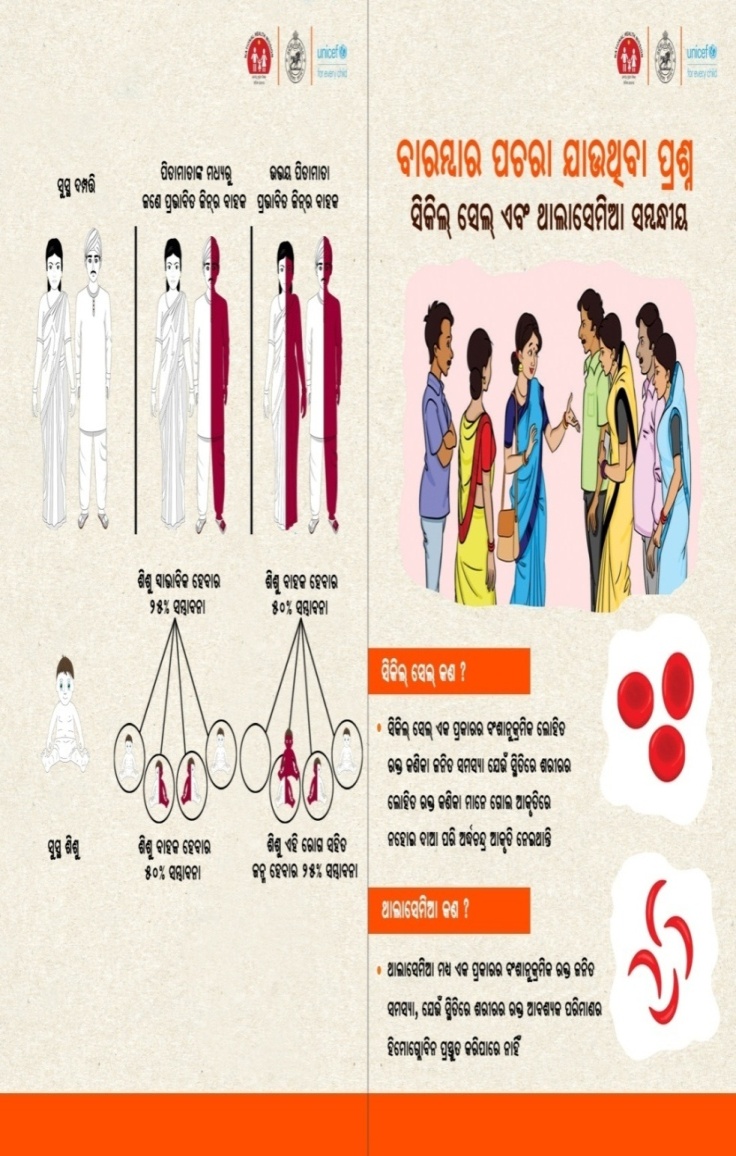 For Community
Information Brochure
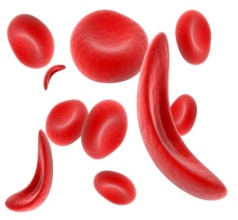 Strengthening  Treatment & Follow Up at  SC AAMs
Training  is being  taken up in  cascade  model till CHOs -  ToT organised  with the support of UNICEF 
State has introduced Referral Card – Used for referring cases  for  confirmatory tests, Periodic tests those are  put on treatment &  Treatment at referral centres if required .
Introduced  Drug Dispensation & Follow Up Register at each SC AAM level – For one to one tracking 
Hand holding support at  Quarterly CHO meeting by  Master Trainers  at district level .
Hydroxyurea  in State  Essential Drug List (EDl)
Making use of Tele-consultation  Facilities  for  follow up treatment -  SC AAM connected to treatment centres  at CHC & DHH Level 
Patient support group meeting at  SC  AAM level  – Just initiated
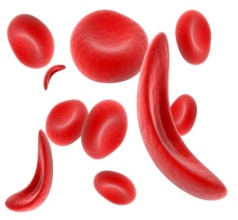 REFERRAL CARD PROTOTYPE
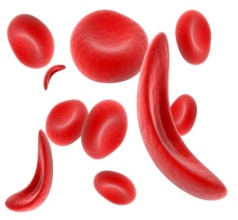 ToT  for Strengthening Treatment / Management at Field Level : Snapshots
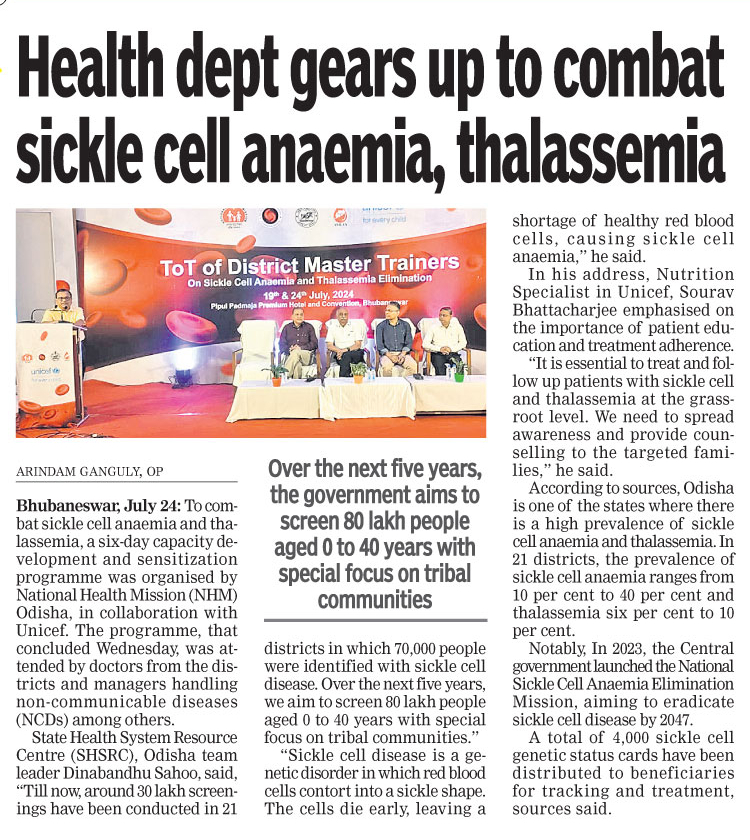 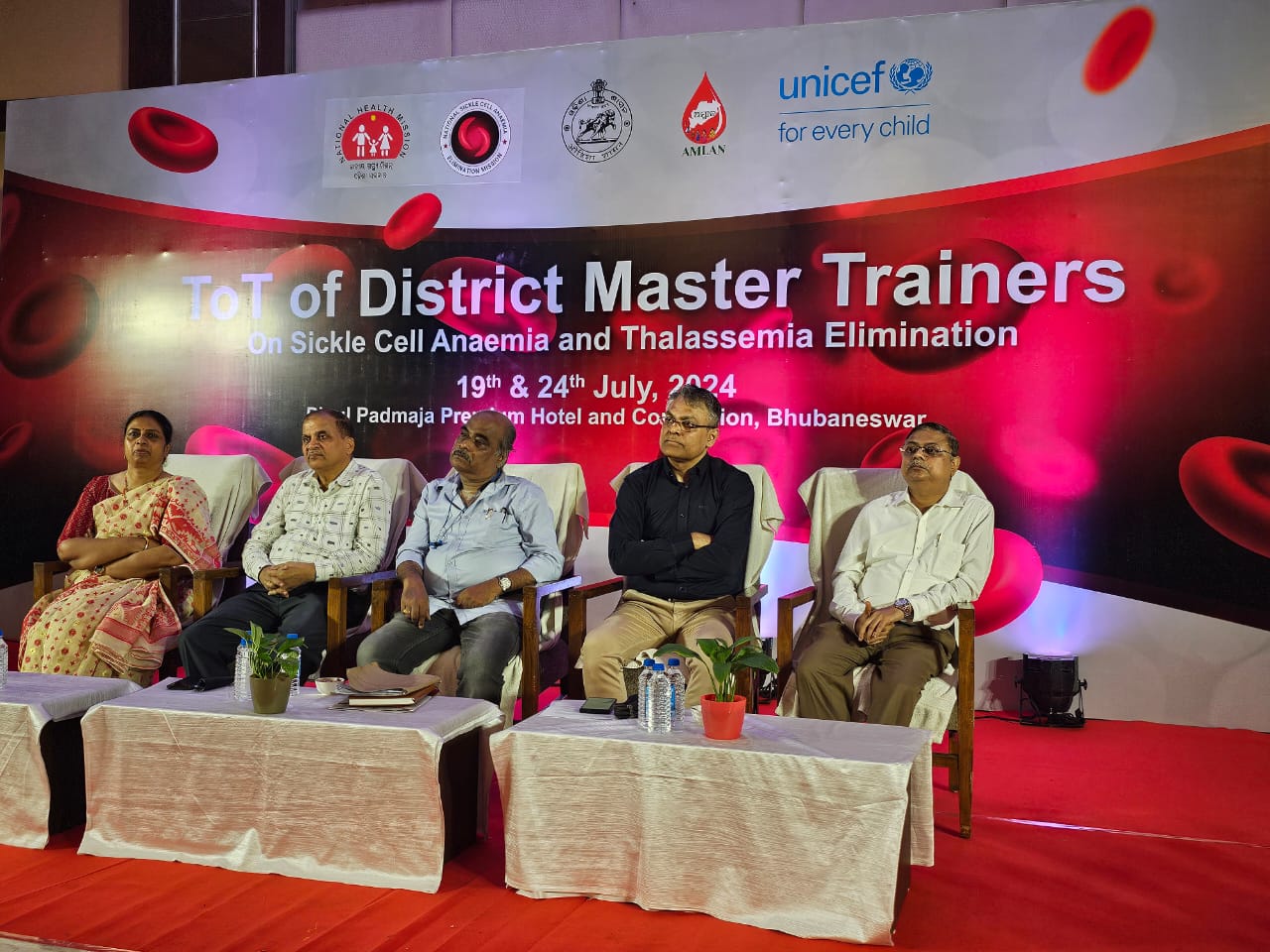 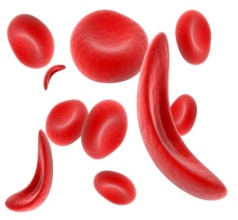 SC AAM: Dispensation of Hydroxyurea
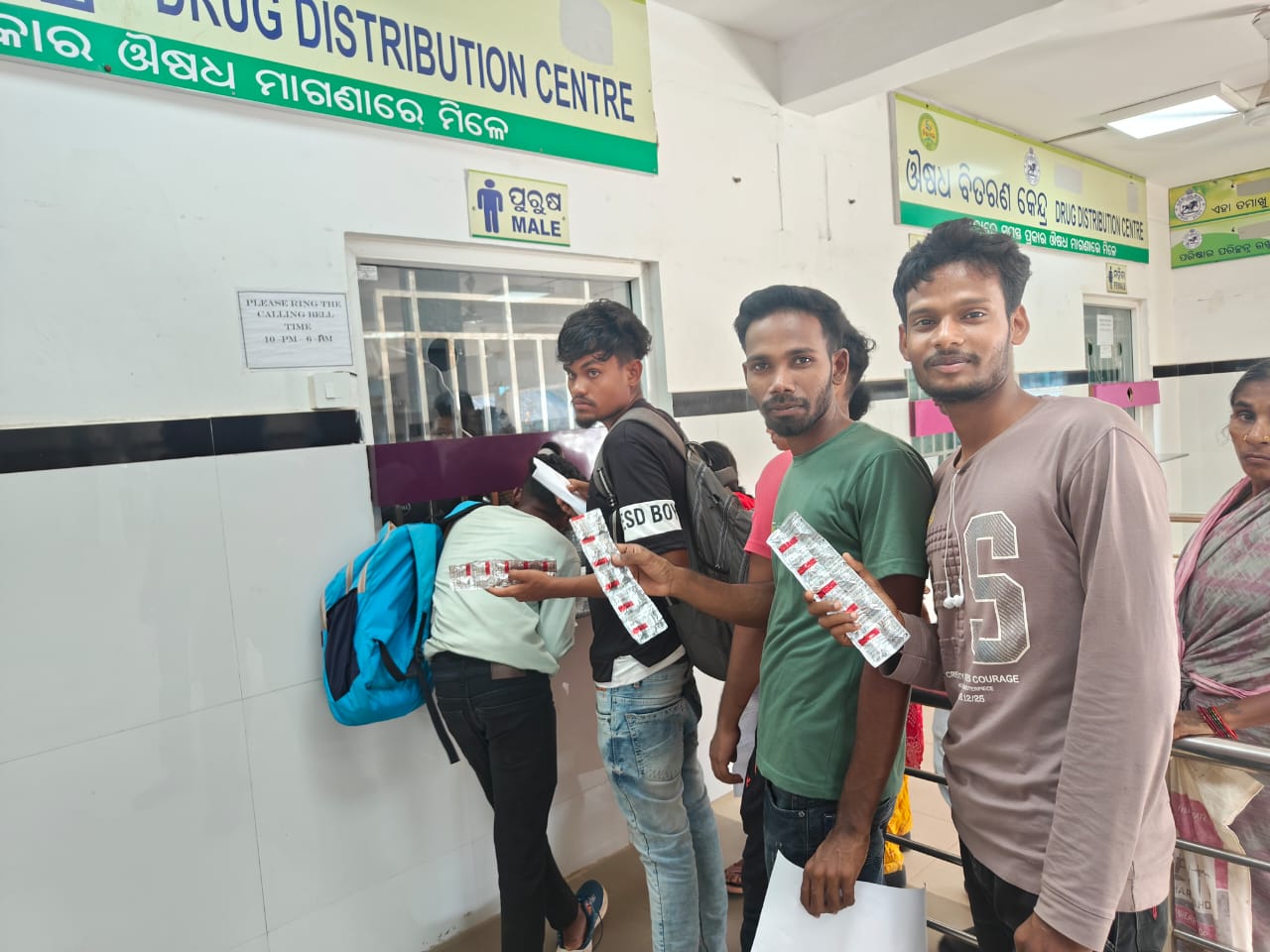 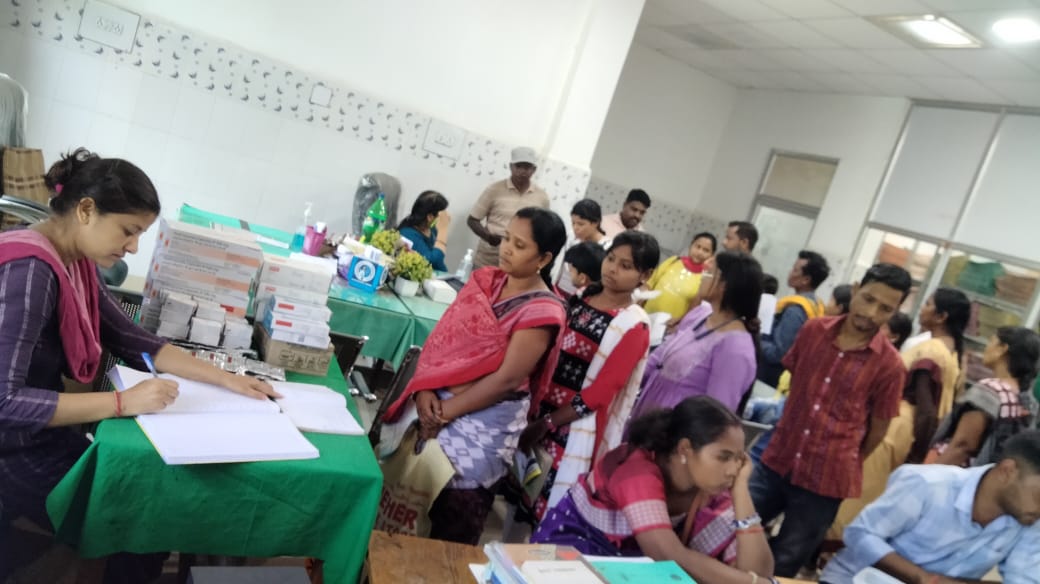 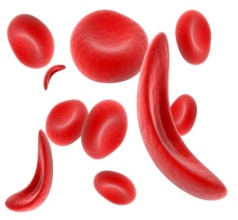 Achievements
With the systematic approach, the State  has able to cover a decent  achievements :
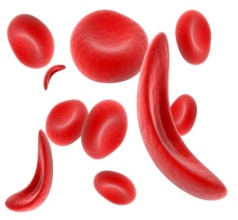 Lessons Learnt
Modalities /methods of screening :State to decide depending on prevalence of disease
	Issues with present  modalities of screening :  Needs Repeat  Screening, (initially with POC than DBS-HPLC as  prevalence of Thalasemia also present in Odisha again for confirmation of positive cases) ,  double man days  involved, re-mobilisation  of cases for  screening also a difficult task,  difficult in result updation in the portal etc.
Treatment needs  periodic tests (atleast once in 3 months for every positive cases  put on treatment ) & thus nearest PHC/UPHCs should be equipped  for all tests to  reduce OOPs.
DVDMS (e- Niramay) to extend to SC AAM level to   monitor the Hydroxyurea
 Use of Tele-consultation  facilities for Follow up  of treatment – CHO to connect with   treating Physicians
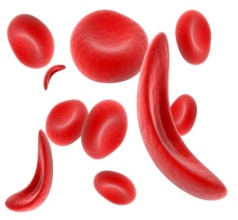 Lessons learnt from CMC Vellore study
CMC Vellore has done the screening of ANC PW in 15 districts. The study report shown 24,112 nos. of hemoglobinopathies out of 1,72,217 screened cases(prevalence of 14%).
A sentinel surveillance study was conducted in 3 medical college and hospitals which revealed 1,444 nos. of hemoglobinopathies  out of 12039 screened cases(prevalence of 12%).
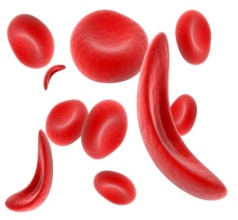 Odisha Model: Beyond Screening
SCD Screening by POCT: 14 districts at Community level.
Confirmatory test by Microchip  Gazelle : across the State at Facility level, all types Hb pathies (HbS, Thal, HbE etc.)
Confirmatory test by DBS-HPLC : 7 districts at Community level.
PND facilities: at all MCHs.
SCB MCH, Cuttack: Nodal Centre at present  to provide technical expertise to the State, PND, Genetic Study, BMT and Training Facilities.
Model Day Care Centre at SCB MCH, Cuttack with all facilities in a single window with support of NHM
National Sickle Cell Elimination Mission
Integrated Approach towards Screening and Management
Reduce prevalence
Improve quality of life
Reduce complications
Increase life expectancy
Guidelines for National Programme for Prevention & Managemnt of Sickle Cell Disease.Ministry of Health & family Welfare 2023
Strategy
Primary prevention, Mass screening, Counseling
Secondary prevention- Early detection and comprehensive care to patients
Strategies
Antenatal Screening
Prenatal Screening
New Born Screening
Antenatal screening
Aim- To provide a couple- information and option for reproductive decision making including prenatal testing
Approach- Antenatal screening of all pregnant mothers in sickle anemia-affected geographies shall include compulsory screening for SCD along with other tests to high-risk risk pregnancies. 
The Pradhan Mantri Surakshit Matritva Abhiyan (PMSMA) program,Janani Suraksha Yojana (JSY), Janani Shishu Suraksha Karyakaram (JSSK )would be leveraged for this
Antenatal screening
Majority of the screening is over in prevalent zones 
Medical officer to specifically inquire about test and #sickle card # and counsel
If tests not done to perform immediately for both parents 
Counsel
Prenatal Diagnosis
Aim- To reduce the birth of child with sickle cell disease
Approach- Specialized diagnostic tests
CVS- Chorionic Villi Sampling
Amniotic fluid testing
Check card /status of the partner
Prenatal screening
Sample of Amniotic fluid
Sample from the placenta
DNA Analysis
Amplification Refractory Mutation System (ARMS)
Covalent Reverse Dot Blot hybridization (CRDB)
DNA sequencing
Chorionic villous sampling
10.5-11 to 13.5-14 weeks of pregnancy
Trans-abdominal
Trans-cervical
Amniocentesis
14-16 weeks of pregnancy
20-35 ml of fluid
Variable techniques of DNA analysis
Risks
0.5-2% risk of fetal loss
Bleeding
Mix up with maternal blood
Newborn Screening- General
SDG Goal-3.2-
End preventable deaths of New Borns and Children under age of 5 by 2030
SDG Target -  3.2.2
Reduce IMR to atleast 12 per 100 berths
Newborn Screening
Aim- To identify SCD patients and initiate prophylactic strategies to reduce under 5 mortality, increase overall survival, improve quality of life.
Approach-Immediate sampling and shipment to diagnostic lab.
In Africa
Below 5 mortality high because of sickle
Invasive Pneumococcal infection
Acute Malaria
Acute splenic sequestration
Newborn screening-If positive
Extended focus on regular follow ups
Rigorous follow up on immunization schedule
Prompt attendance of any infection or sickle related episode
Newborn Screening
24-48 hrs after birth
Blood spot 
Heel lance dried blood
Requirement
For Prenatal screening-
Specialized facility
Personnel
Diagnostic capacity
For Newborn Screening
Availability of the kits
Transport logistics ,in time line
Role of consent
Counseling at every stage is important
Consenting is mandatory before procedure
Involve local obstetrician in every decision
Issues
Policy on Newborn Screening
Care of the Newborn

Strategy-
Universal New born Screening
Targeted Newborn Screening
Policy on Newborn Screening
Strategy-
Universal Newborn Screening
Targeted New Born Screening
Care of the Newborn
Strategy
District Sickle Care Programme 
Empowerment of CHO-Community Health Officers at HWC_Arogya Mandir
Center of Excellence
Should have capacity of performing all tests- Diagnostics and Follow up
Equipment required for diagnostics
Prenatal Screening capabilities
Red Cell Exchange
Slowly develop Specialised clinical procedures- like BMT, Kidney Transplant, Hip Replacement
Suggestions
Take initially districts with known sickle patients , example more than 2000,3000
Restrict to districts closer to available Center of Excellence or Sickle Institute
ICMR to confirm confirmatory test
Antenatal
Prenatal
Newborn
Antenatal
TRAINING ASHA ANM CHO
If Mother has positive statuts
Check Fathers status
If not done –Carry the test
If both positive
Go to the next step of Counseling for PRENATAL TESTS
Prenatal
TRAINING ASHA ANM CHO
Counselling 
Referral to COE
Newborn
Training Asha, ANM, CHO, District Sickle Care Officer
Test all newborn- Born to carrier mothers ,If fathers status unknown or carrier
If father proven-No carrier, initial programme avoid
Summary
Create District Sickle  Care Programme
Create Center of Excellence in each state to play role of lead MENTOR
Preferably near the site of highest prevalence
Control Training activities
Control Diagnostics
Control Newborn screening
Offer highest level of specialized medical care related to sickle cell disease
Thank You